Lietuvos kurčiųjų ir 
neprigirdinčiųjų ugdymo centras
Vardas Pavardė
Mūsų misija ir vizija
Centro tikslas – ugdyti pilietiškas, tolerantiškas, atviras kaitai ir save realizuojančias sutrikusios klausos asmenybes. 
To siekiame kurdami pasitikėjimu grįstą bendradarbiavimą tarp vaiko, tėvų (globėjų, rūpintojų), pedagogų ir švietimo pagalbos specialistų. 
Dalijamės per 80 veiklos metų sukaupta sutrikusios klausos mokinių ugdymo patirtimi su šalies mokyklomis ir institucijomis. Nuolat rengiame ir atnaujiname mokymo priemones, organizuojame mokymus. 
Didelį dėmesį teikiame lietuvių gestų kalbos populiarinimui.
Mūsų vertybės
Bendruomeniškumas
Pagarba žmogui
Centro bendruomenė susitelkia ir veikia kartu, padėdami vienas kitam siekti bendro tikslo.
Skleidžiame tolerancijos ir tarpkultūriškumo idėjas, suprasdami, jog didžiausia vertybė – žmogus.
Profesionalumas
Atsakingumas
Centre dirba savo srities specialistai, kokybiškai, sąžiningai ir atsakingai ugdantys mokinius, nuolat ieškantys geriausių sprendimų.
Mums svarbi asmeninių ir bendrų siekių darna, tiesiogiai atliepianti Centro bendruomenės poreikius.
Lietuvos kurčiųjų ir neprigirdinčiųjų ugdymo centras
Filaretų g. 36, Vilnius
+370 5 215 4427, rastine@lknuc.lt
Istorija
Trumpas laiko juostos paaiškinimas (pagal poreikį).
1833
1945
2012
2001
Vilniaus kurčiųjų internatinė mokykla.
Lietuvos kurčiųjų ir neprigirdinčiųjų ugdymo centras.
Kurčiųjų mokykla.
Pirmoji istorijoje kurčiųjų ir neprigirdinčiųjų vidurinė mokykla.
Kurčiųjų mokymo pradžia. Įsteigta mokykla, kuri veikė iki 1843 m. kaip Kurčių-nebylių mokykla.
Vilniaus kurčių-nebylių mokykla.
Ugdymo centrui suteiktas gimnazijos vardas.
1925
1995
2005
Lietuvos kurčiųjų ir neprigirdinčiųjų ugdymo centras
Filaretų g. 36, Vilnius
+370 5 215 4427, rastine@lknuc.lt
„Čia galite rašyti 
citatas.“
Nežinomas autorius
Temos 
pavadinimas
Šis skaidrės formatas tinkamas, norint pradėti naują temą. 
Taip pat jį galima naudoti norint išskirti vieną ypač svarbią mintį.
Ugdymo centro
kasdienybė
Skaidrė, skirta neilgam tekstui ir nuotraukų galerijai.
Nuotraukų gali būti 2-4 vnt.
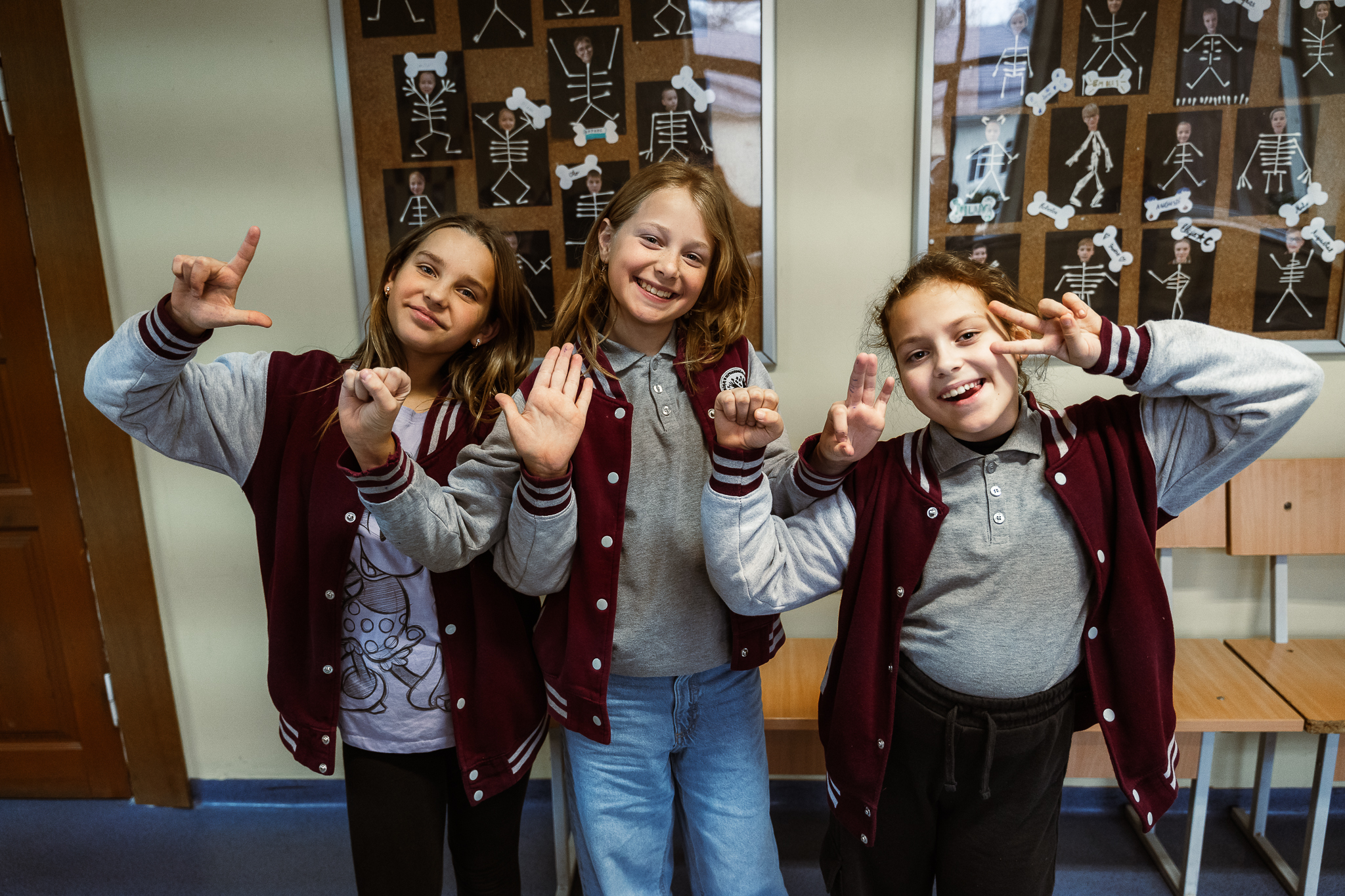 Bendrojo ugdymo skyrius
Ikimokyklinio ugdymo skyrius
Socializacijos skyrius
Švietimo pagalbos ir vertinimo skyrius
Gestų kalbos sklaidos ir mokymo skyrius
Ugdymo aprūpinimo skyrius
Skyriai
Skaidrė, kurią galima naudoti sąrašui, turiniui, apibendrinimui. Sąrašą galima naudoti tiek numeruotą, tiek išskirtą žymėjimu.
Lietuvos kurčiųjų ir neprigirdinčiųjų ugdymo centras
Filaretų g. 36, Vilnius
+370 5 215 4427, rastine@lknuc.lt
Du požiūriai
Pirmas požiūris
Antras požiūris
Skaidrės, tinkančios parodyti du priešingus 
dalykus, juos sulyginti.
Virš pavadinimų pagal poreikį galite pridėti nedideles iliustracijas ar nuotraukas.
Lietuvos kurčiųjų ir neprigirdinčiųjų ugdymo centras
Filaretų g. 36, Vilnius
+370 5 215 4427, rastine@lknuc.lt
Palyginimo ir punktų skaidrės
Pavadinimas / pagr. mintis
Pavadinimas / pagr. mintis
Jeigu langelių yra 2-4, iš kraštų ar langelių viduje (esant pakankamai laisvos vietos) galite pridėti nedideles iliustracijas.
Šios skaidrės tinkamos norint išskirti ir plačiau paaiškinti 2-8 punktus, pagal poreikį mažinant/išplečiant (į apačią ar į šoną) langelius.
Lietuvos kurčiųjų ir neprigirdinčiųjų ugdymo centras
Filaretų g. 36, Vilnius
+370 5 215 4427, rastine@lknuc.lt
Diagramos tema
Šioje vietoje galite naudoti bet kurio tipo ir formos diagramą(-as), svarbu išlaikyti spalvas.
Spalvų spektrai diagramoms (galite pasirinkti su pipetės funkcija):
Lietuvos kurčiųjų ir neprigirdinčiųjų ugdymo centras
Filaretų g. 36, Vilnius
+370 5 215 4427, rastine@lknuc.lt
Ilgo teksto pavadinimas
Skaidrė, skirta labai ilgam tekstui be iliustracijų.
Jeigu yra galimybė, šią skaidrę naudokite kuo rečiau.

Jei Jūsų klasėje / grupėje mokosi mokinys, turintis klausos sutrikimą ir Jums iškyla klausimai apie ugdymo būdus ir formas, mokymo priemones, aplinkos pritaikymą ir pan., nedelskite ir klauskite Lietuvos kurčiųjų ir neprigirdinčiųjų ugdymo centro specialistų.
Lietuvos kurčiųjų ir neprigirdinčiųjų ugdymo centras
Filaretų g. 36, Vilnius
+370 5 215 4427, rastine@lknuc.lt
Asmenų pristatymas
Trumpas komandos aprašymas (pagal poreikį).
Vardas Pavardė
Pareigos
Vardas Pavardė
Pareigos
Vardas Pavardė
Pareigos
Trumpas asmens 
aprašymas.
Trumpas asmens 
aprašymas.
Trumpas asmens aprašymas.
Lietuvos kurčiųjų ir neprigirdinčiųjų ugdymo centras
Filaretų g. 36, Vilnius
+370 5 215 4427, rastine@lknuc.lt
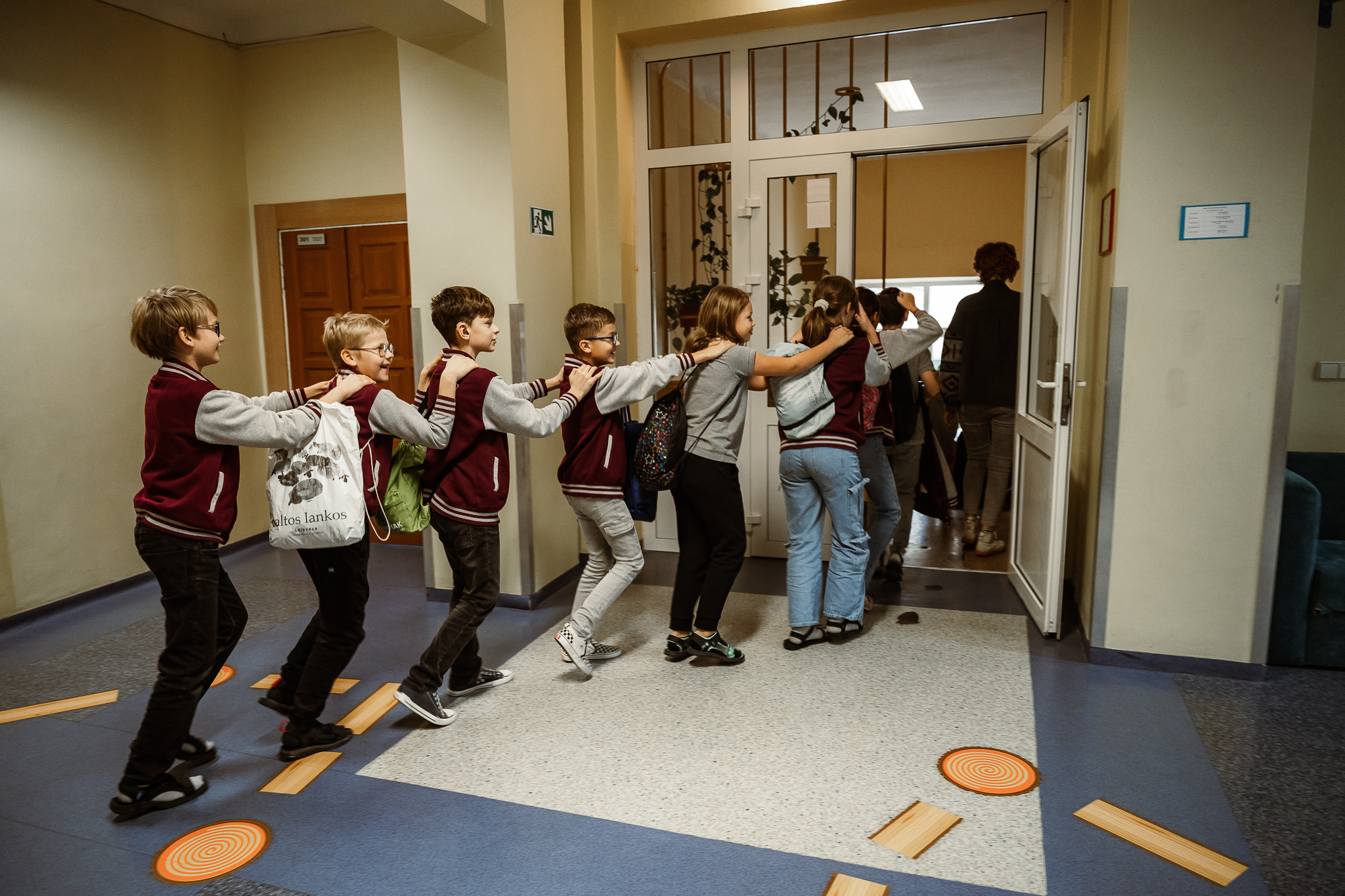 Pranešimo
apibendrinimas
Pranešimas gali būti apibendrintas tiek paprastu tekstu, tiek numeruotu ar simboliais žymėtu sąrašu.
Skaidrių dizaino pagrindiniai atributai:
Pavadinimų šriftas: Raleway Bold. Pavadinimų dydis: 64 pt. arba 44 pt.
Tekstų šriftas: Quicksand. Teksto dydis: 24 pt. Gali būti mažinamas ar didinamas pagal poreikį. Tarpai tarp eilučių: 1.5 (jeigu daug teksto, galima mažinti į 1).
Pagrindinės figūros:
Pagrindinės spalvos:
#FFFFFF
#7F7F7F
#43B4AC
#FCC437
#404040
Skaidres kurkite kūrybiškai, tik išlaikykite bendrą stilių ir naudokite nurodytus šriftus, figūras ir spalvas. Šriftus ir nuotraukas skaidrėms galite atsisiųsti iš įvaizdinio LKNUC aplanko. Jeigu yra poreikis, nuotraukas galite naudoti ir kitas.
Nepamirškite savo pristatymo pavadinimą, vardą, pavardę ir datą įrašyti į kiekvienos skaidrės apatinę juostą.

Sėkmės naudojant skaidres! Esant klausimams, susiraskite mane, Rasą Buikauskaitę-Kurzenkovę, iš LGK sklaidos ir mokymų skyriaus. 
Lietuvos kurčiųjų ir neprigirdinčiųjų ugdymo centro pateikčių šablonas
LKNUC Gestų kalbos sklaidos ir mokymų skyrius
RUGSĖJIS
2023
„Padaryti galima viską. Sunkiausia būna sužinoti, kaip tai padaryti.
E. Alenas